Indiana Clinical and Translational Sciences Institute
2023 Annual Meeting
Content Variability in Vaccine Education Clinic Messaging in Nigeria
Osayame Ekhaguere MBBS, MPH, MSc
Assistant Professor of Pediatrics, Division of Neonatology
Indiana University School of Medicine
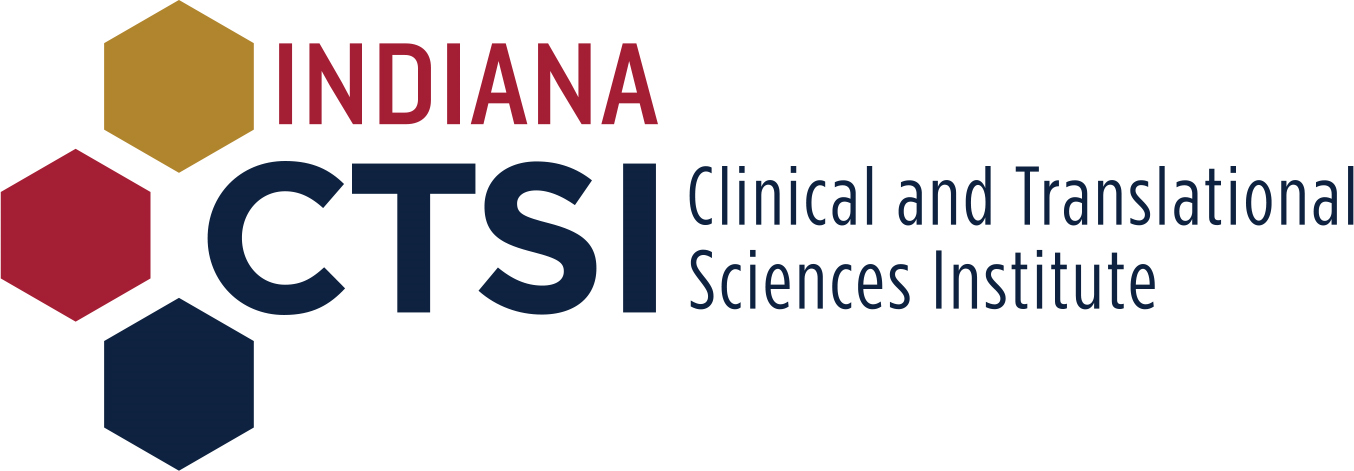 Here’s what we found
Parents at vaccine clinics in Nigeria receive incomplete vaccine health education during the health education sessions. 

There is considerable content variation in the vaccine health education talk within health care providers.
Here’s how we did it
We recorded the two-vaccine health education talk of delivered by health care providers to parents at vaccine clinics in Nigeria

We performed content analysis of the recorded talk evaluating them based on the following standards pertaining to vaccines: name, benefit, administrative site, common expected side effect and management, next appointment, need for vaccines even when sick, and importance of keeping the vaccine records.
Future implications for next steps
There is a critical need to standardize vaccine communication in vaccine clinics in Nigeria to ensure adequate vaccine health literacy and reduce content variation
Grant Acknowledgement
For KL2 Awardees:  “This project was funded with support from the Indiana Clinical and Translational Sciences Institute which is funded in part by Award Number KL2TR002530 from the National Institutes of Health, National Center for Advancing Translational Sciences, Clinical and Translational Sciences Award. The content is solely the responsibility of the authors and does not necessarily represent the official views of the National Institutes of Health.”
[Speaker Notes: If your project or training has been supported by the Indiana CTSI, your poster and PowerPoint presentation should include acknowledgement of the appropriate Indiana CTSI grant.

For your convenience, we have added this list of award sources to the last slide of the PowerPoint template. Please review the list of award sources and delete those that did not contribute to the conduct of the research reported in your presentation.

If your project or training was supported by other grants, please remember to acknowledge those grants as well.]